By Zygmunt Put - Praca własna, CC BY-SA 4.0, https://commons.wikimedia.org/w/index.php?curid=88908018
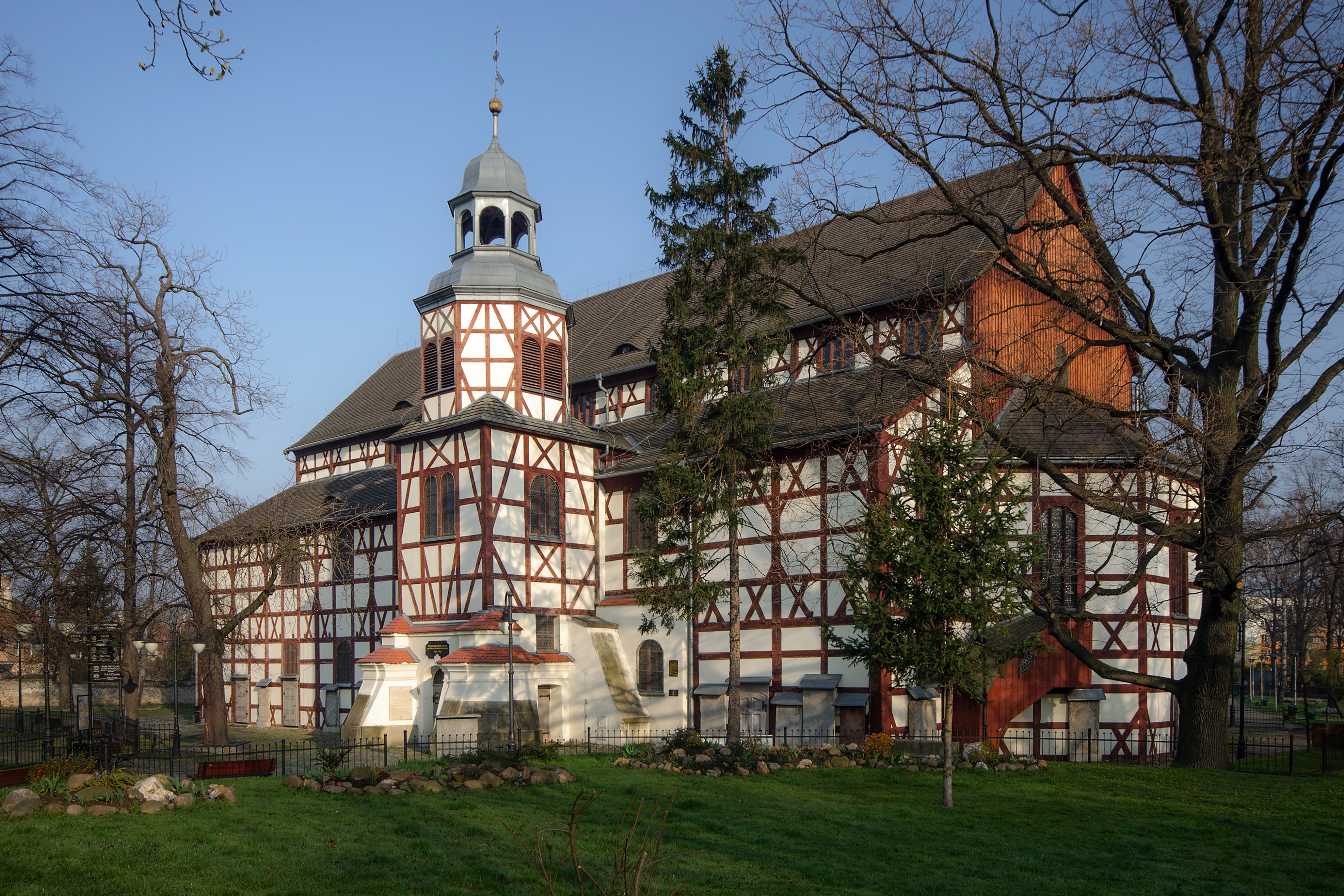 By Sławomir Milejski - Praca własna, CC BY-SA 3.0 pl, https://commons.wikimedia.org/w/index.php?curid=32110577
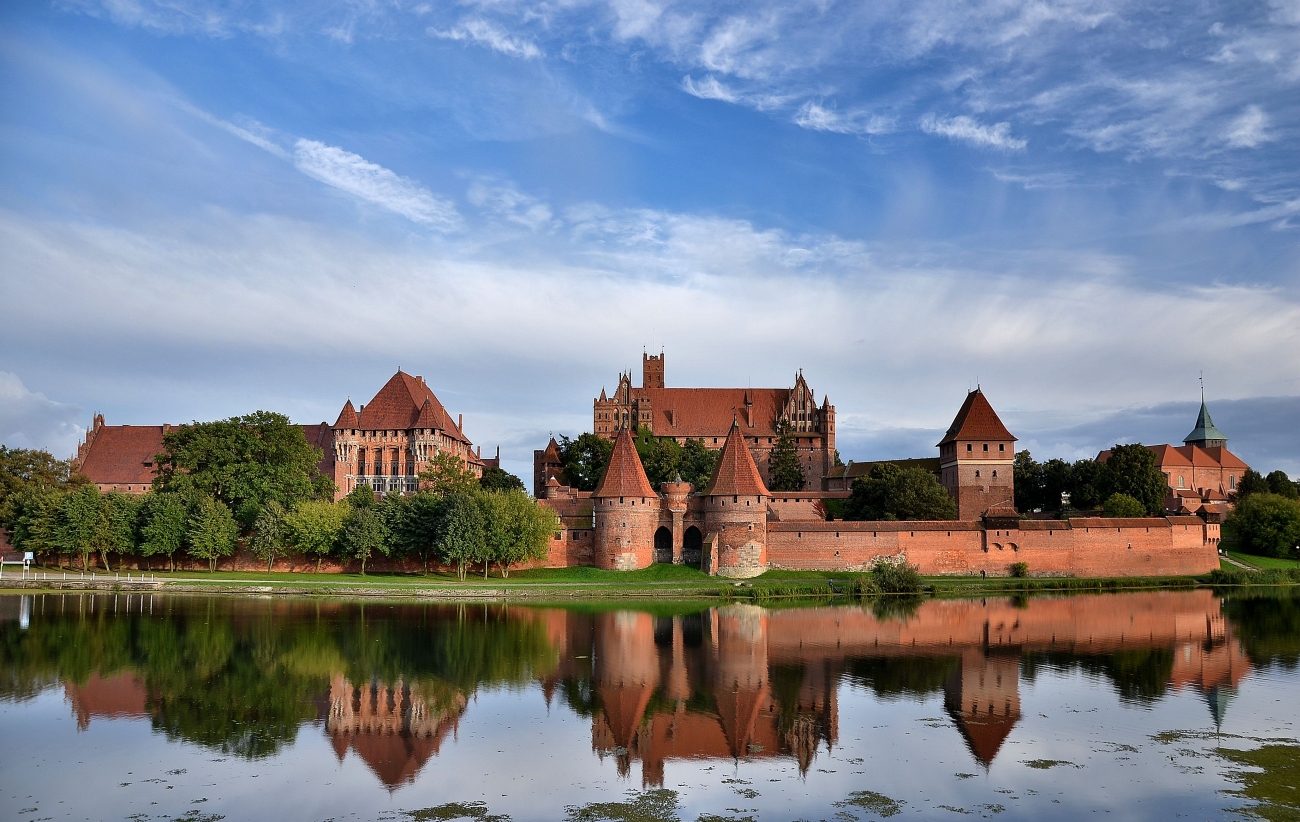 By Gregy - Praca własna, CC BY-SA 3.0 pl, https://commons.wikimedia.org/w/index.php?curid=21824061
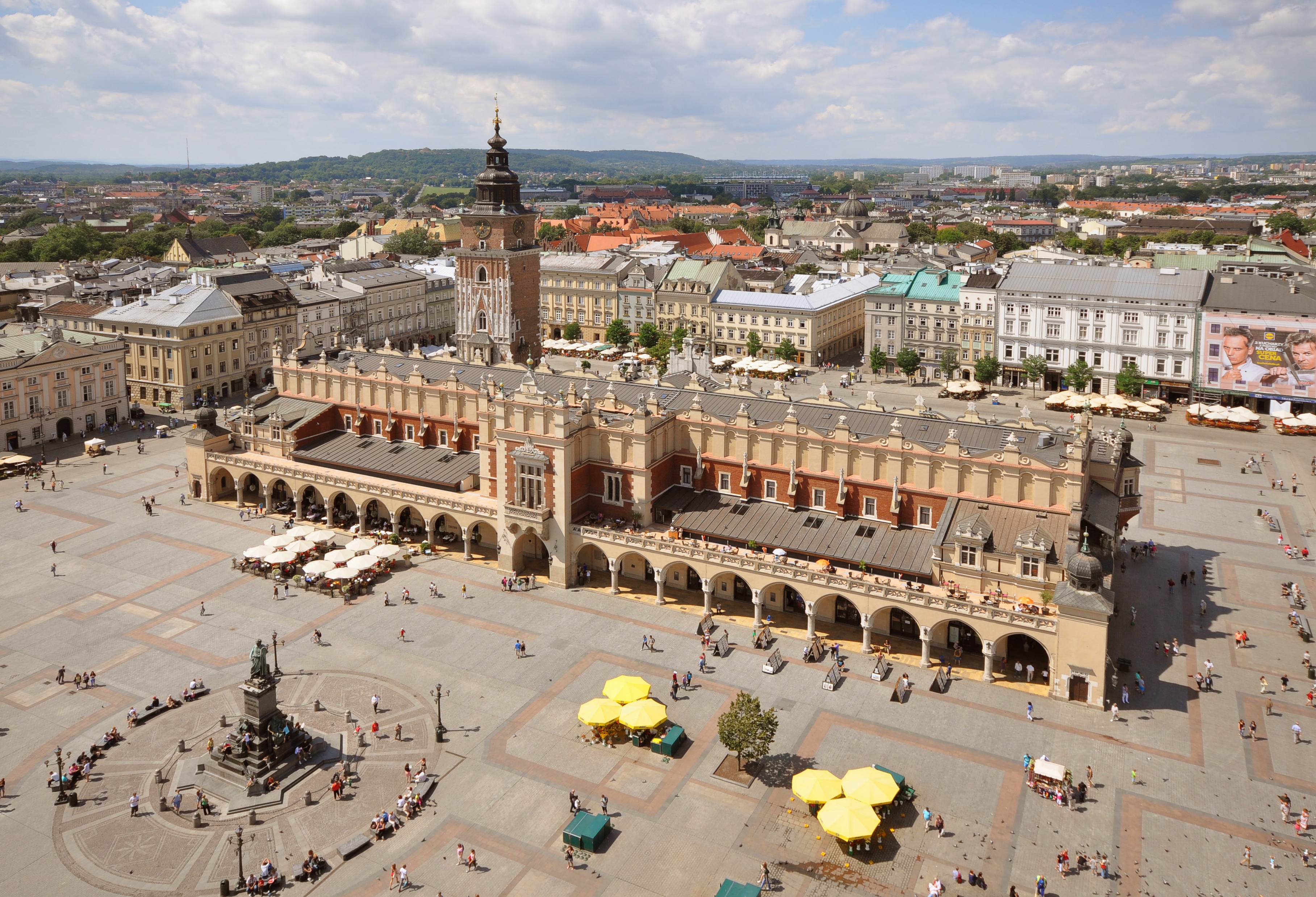 By Jorge Lascar - CC BY 2.0, https://commons.wikimedia.org/w/index.php?curid=26948762
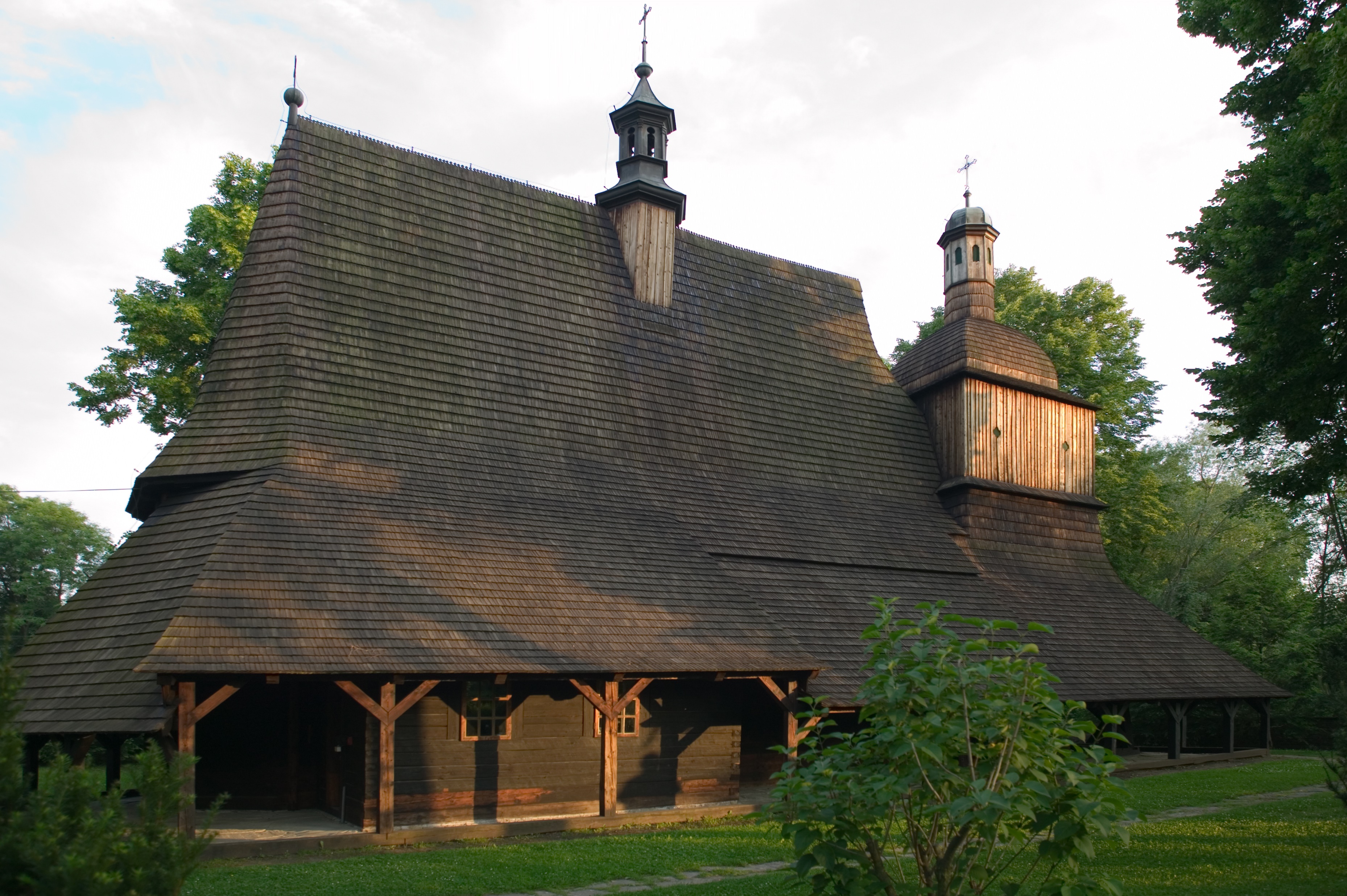 By Jerzy Strzelecki, CC BY 3.0, https://commons.wikimedia.org/w/index.php?curid=15484318
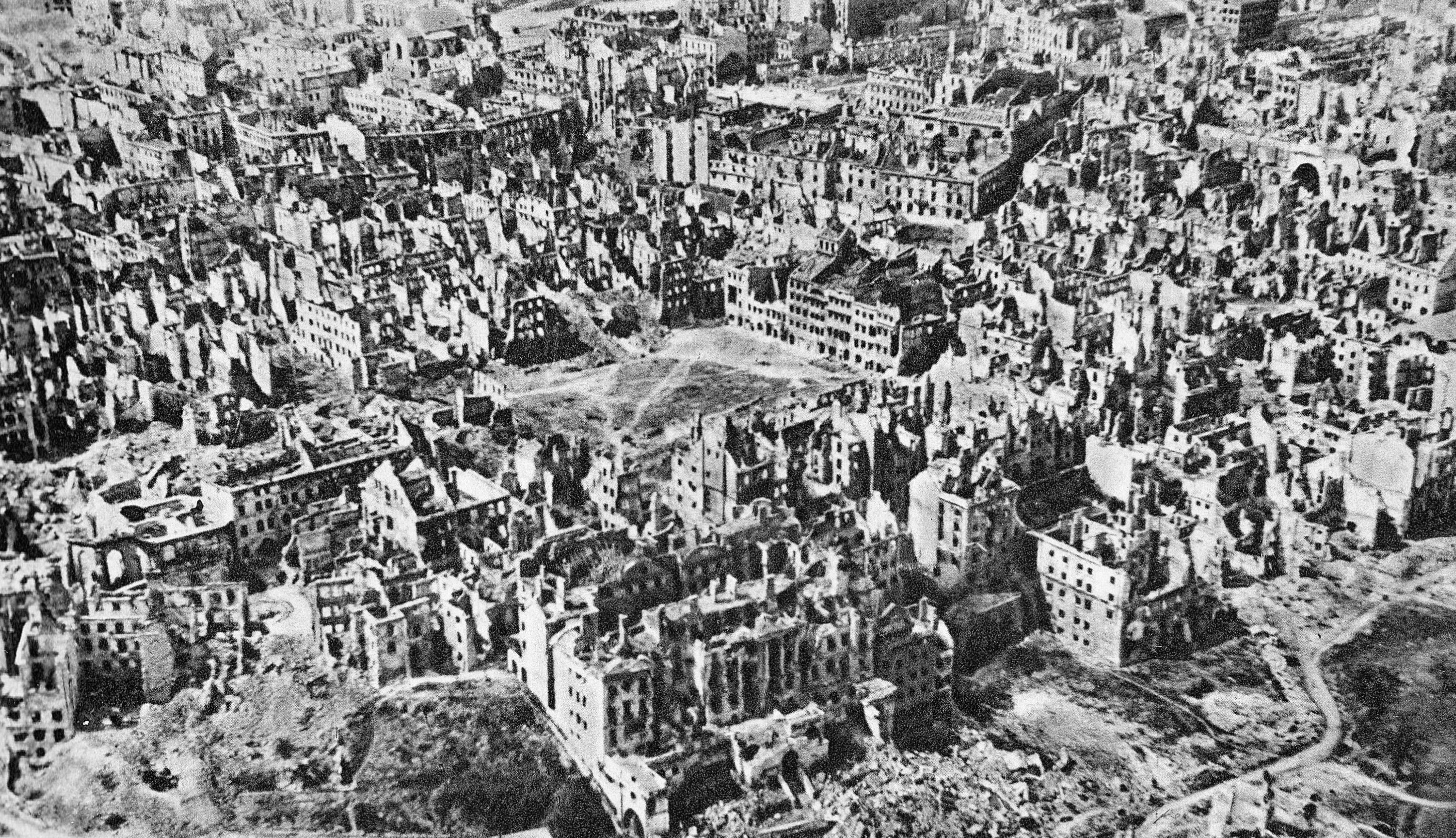 By Anonimowy pracownik Polskiej Agencji Prasowej/Anonymous employee of the Polish Press Agency - Warszawa stolica Polski, Społeczny Fundusz Odbudowy Stolicy, wyd. II, Warszawa 1949, p. 101, Domena publiczna, https://commons.wikimedia.org/w/index.php?curid=33670900
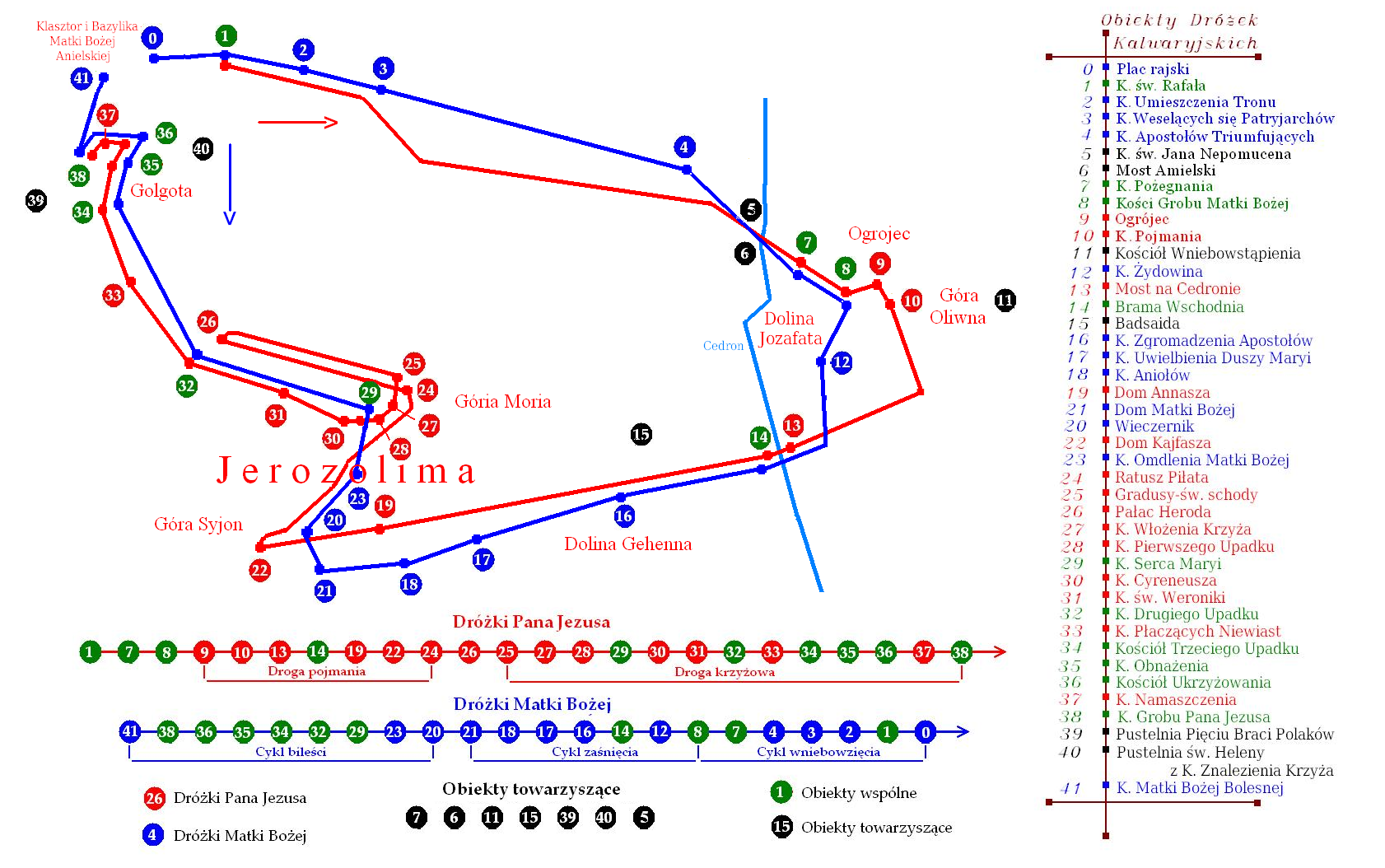 By Olocom - Praca własna, CC BY-SA 4.0, https://commons.wikimedia.org/w/index.php?curid=11789053
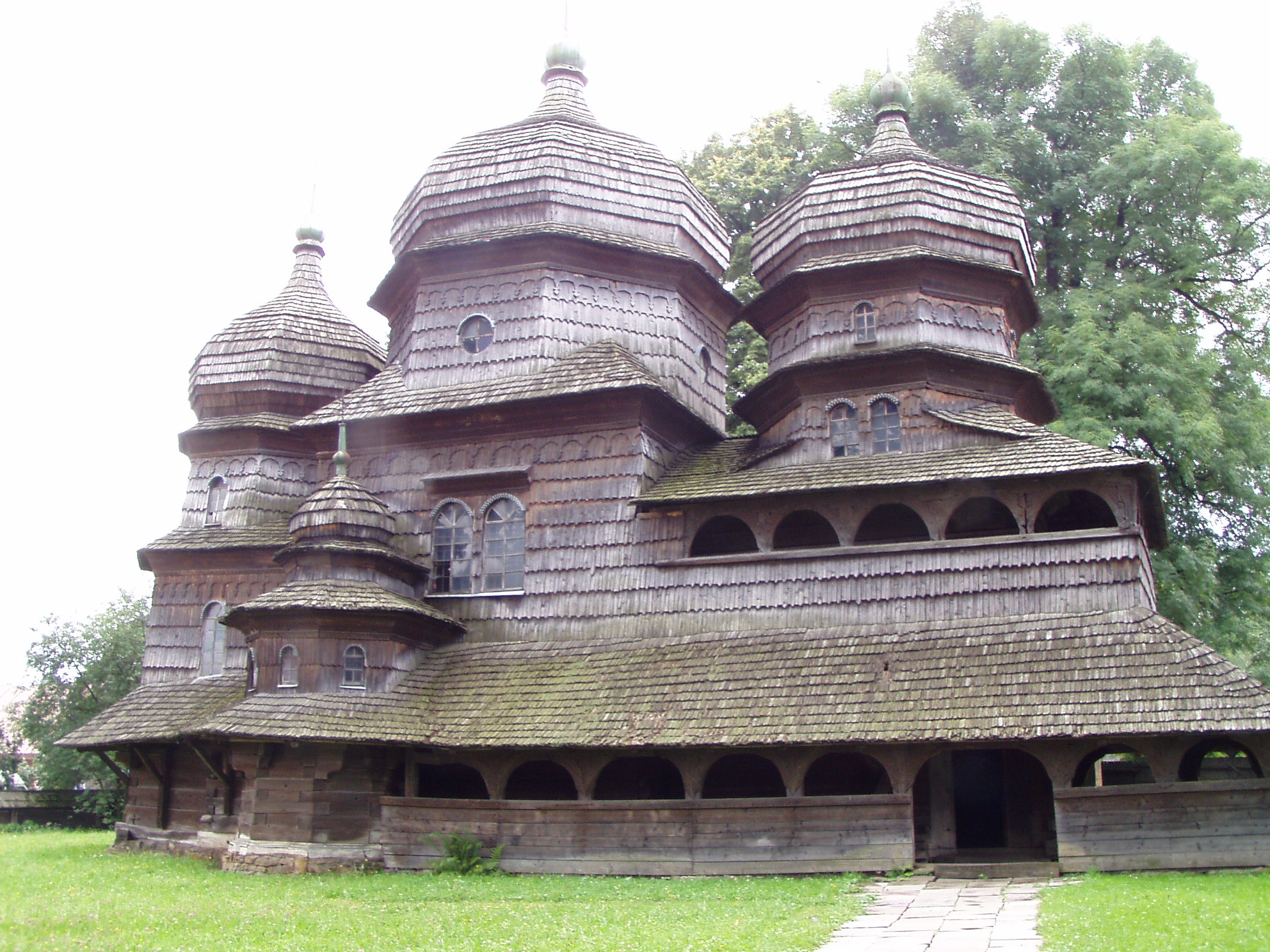 By Birczanin - Praca własna, Domena publiczna, https://commons.wikimedia.org/w/index.php?curid=7508060
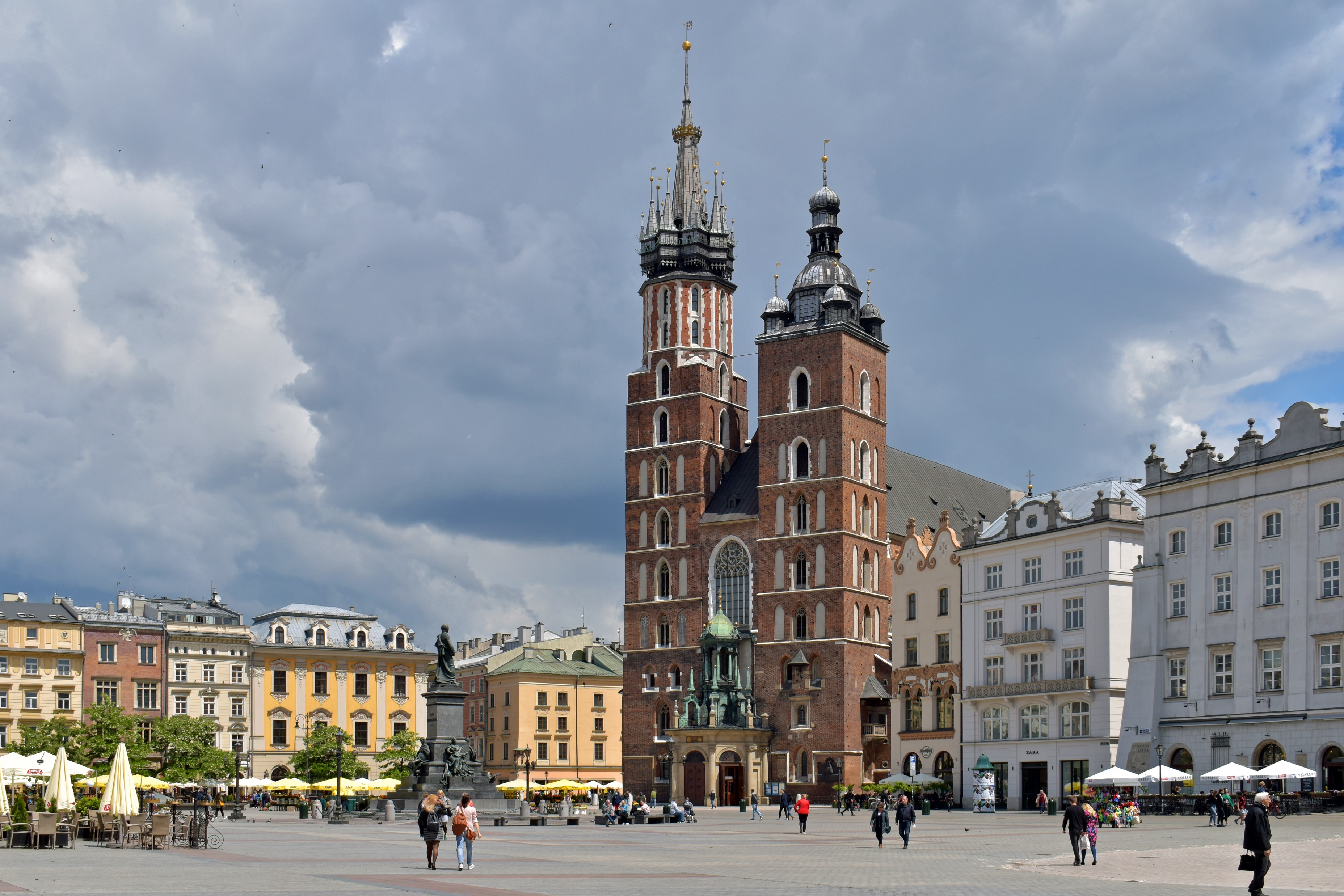 By Zygmunt Put - Praca własna, CC BY-SA 4.0, https://commons.wikimedia.org/w/index.php?curid=90731829
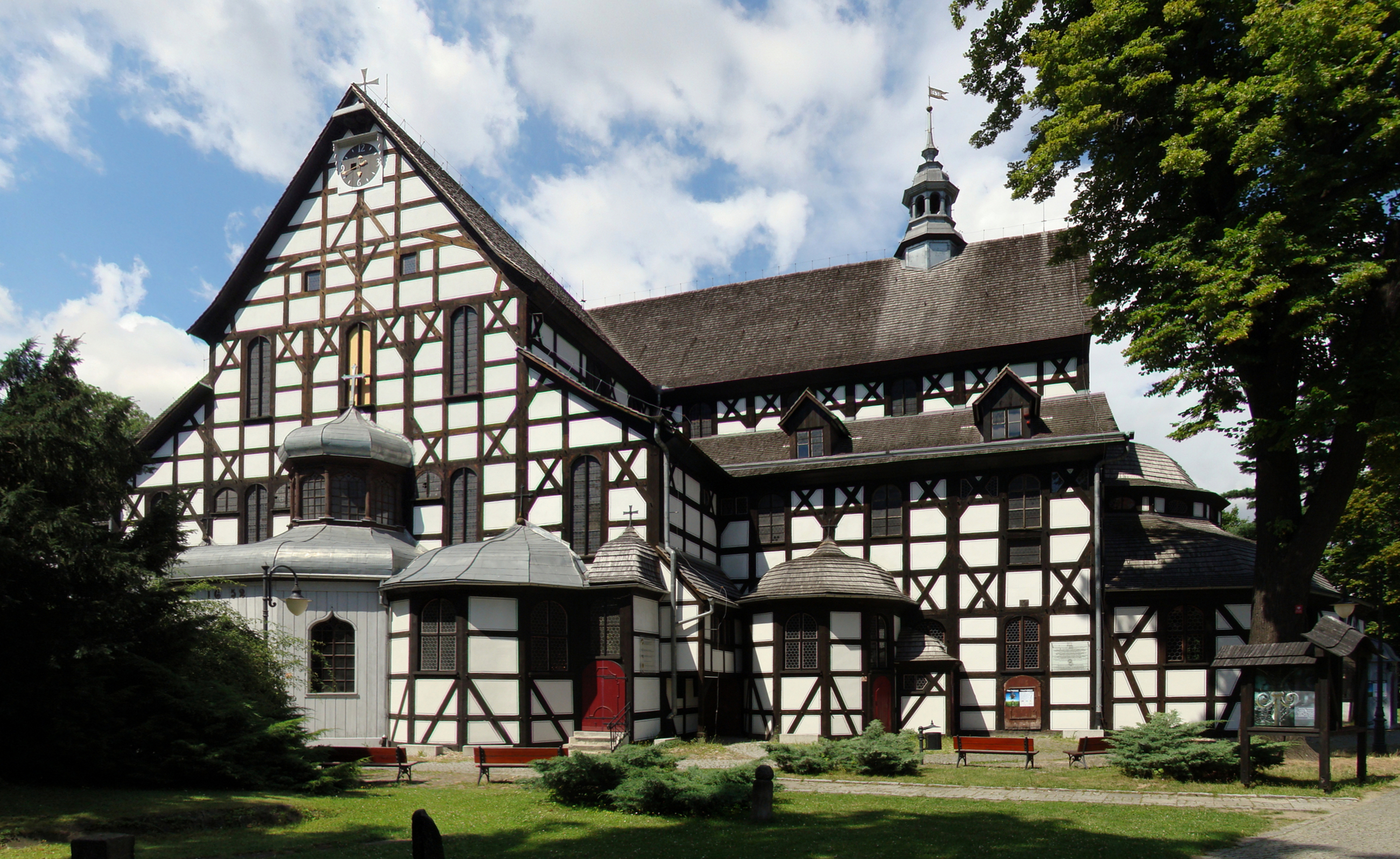 By Wisniowy - Praca własna, CC BY-SA 4.0, https://commons.wikimedia.org/w/index.php?curid=4461151
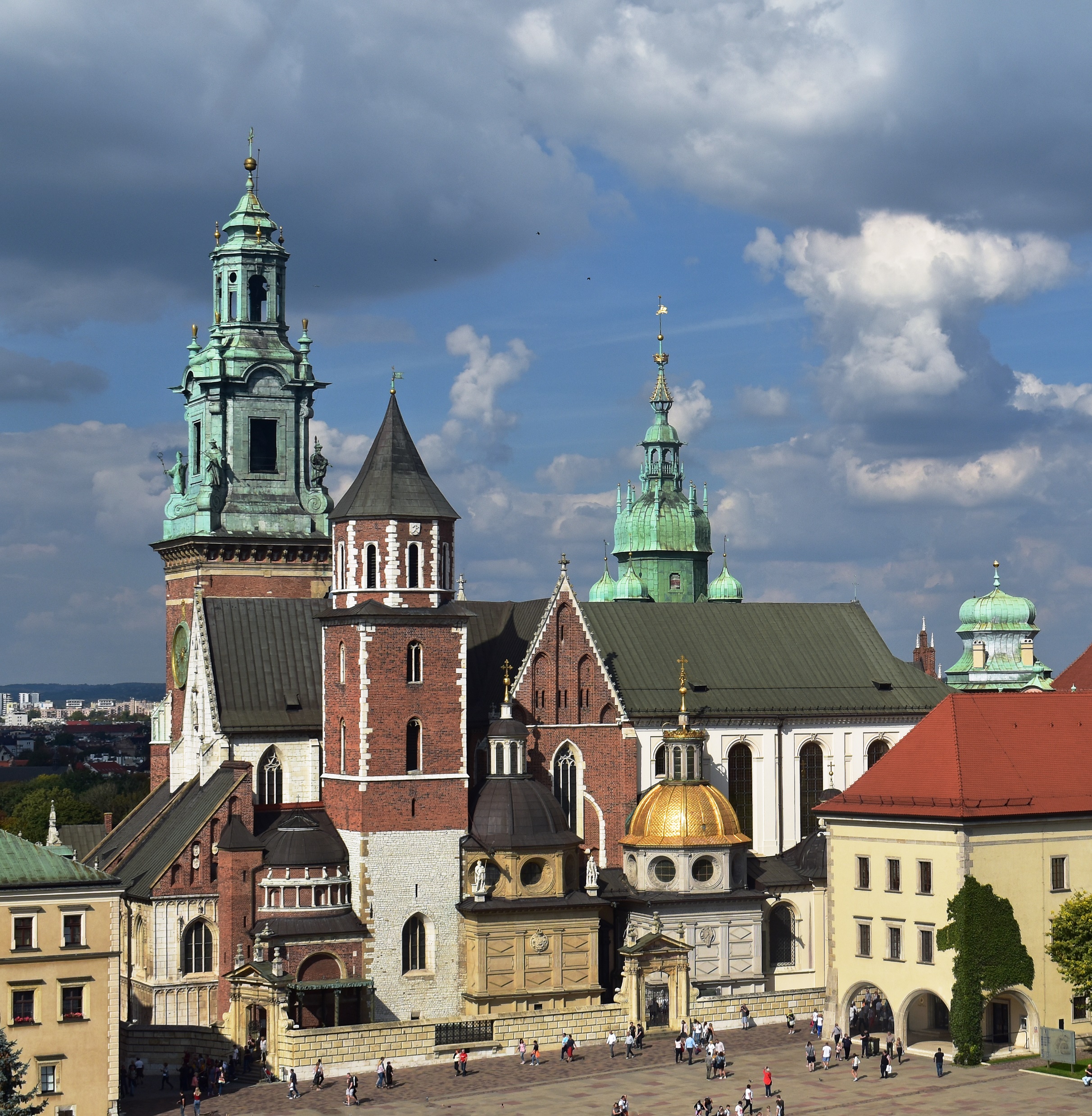 By Zygmunt Put - Praca własna, CC BY-SA 4.0, https://commons.wikimedia.org/w/index.php?curid=74270257
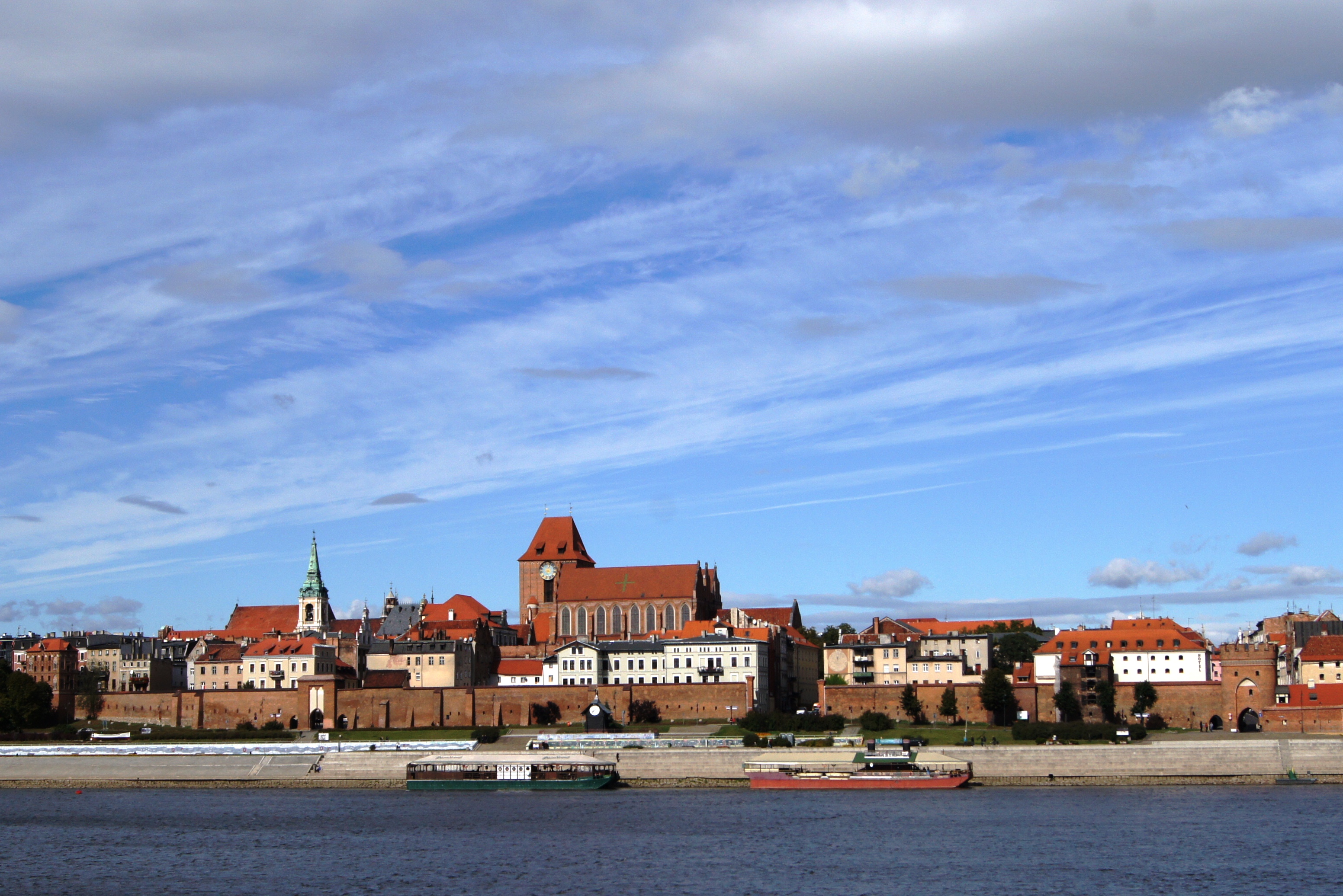 https://pl.wikimedia.org/wiki/Plik:Toru%C5%84,_panorama_miasta_(OLA_Z.).JPG, autor: Ola Zaparucha
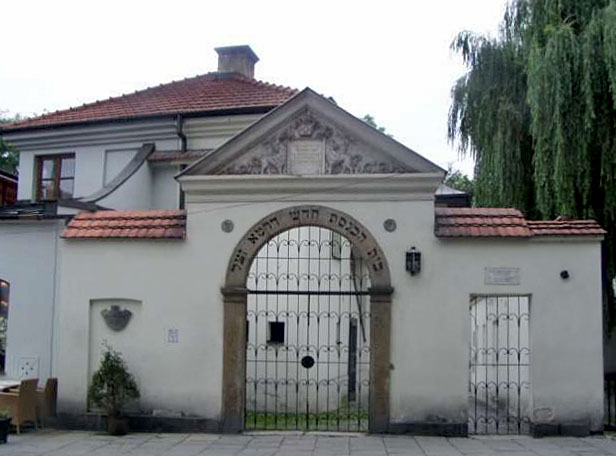 Założono, że to praca własna (w oparciu o szablon praw autorskich)., CC BY-SA 3.0, https://commons.wikimedia.org/w/index.php?curid=1251071
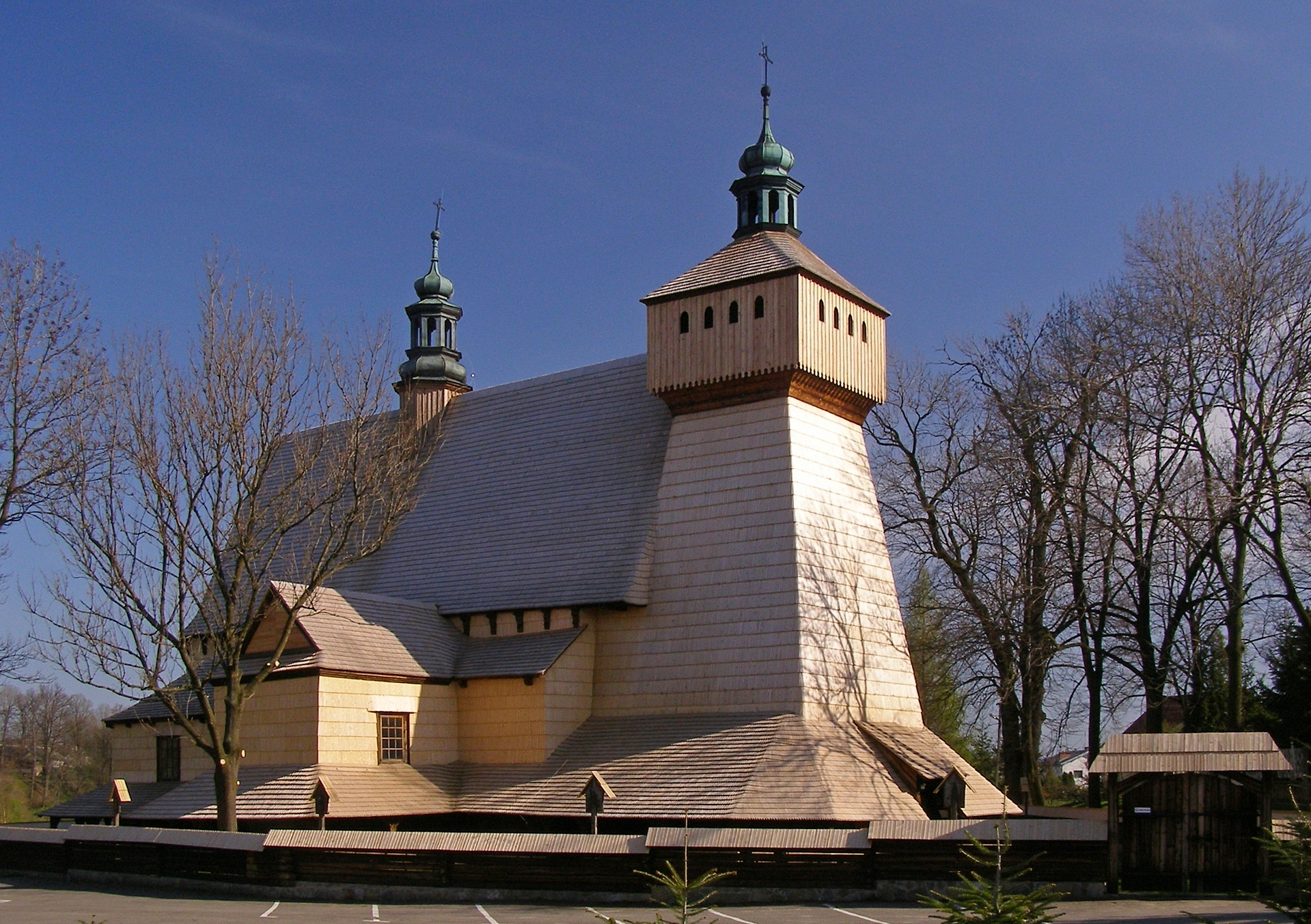 By Henryk Bielamowicz - Praca własna, CC BY-SA 3.0, https://commons.wikimedia.org/w/index.php?curid=79120561
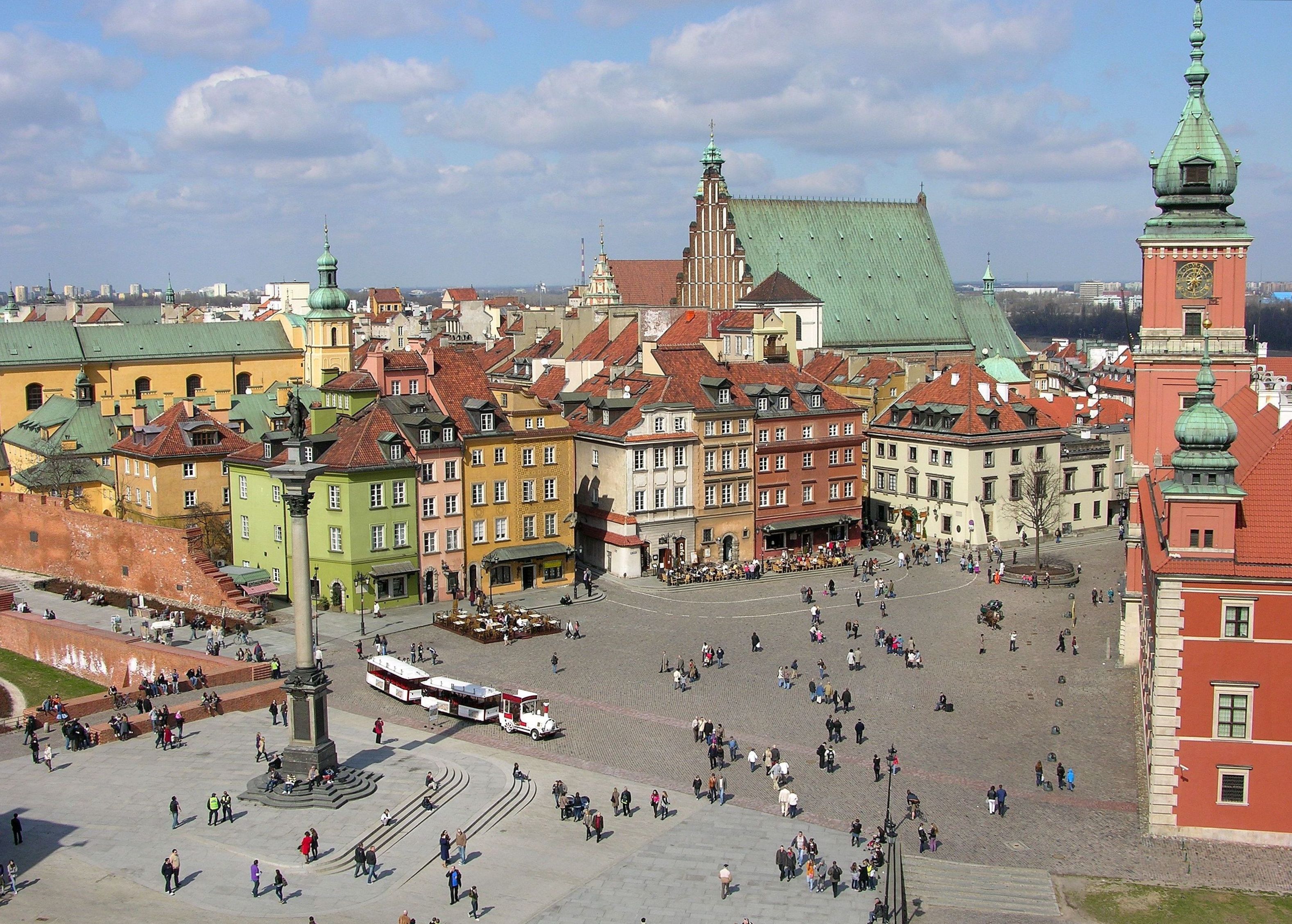 By Adrian Grycuk - Praca własna, CC BY-SA 3.0 pl, https://commons.wikimedia.org/w/index.php?curid=38930173
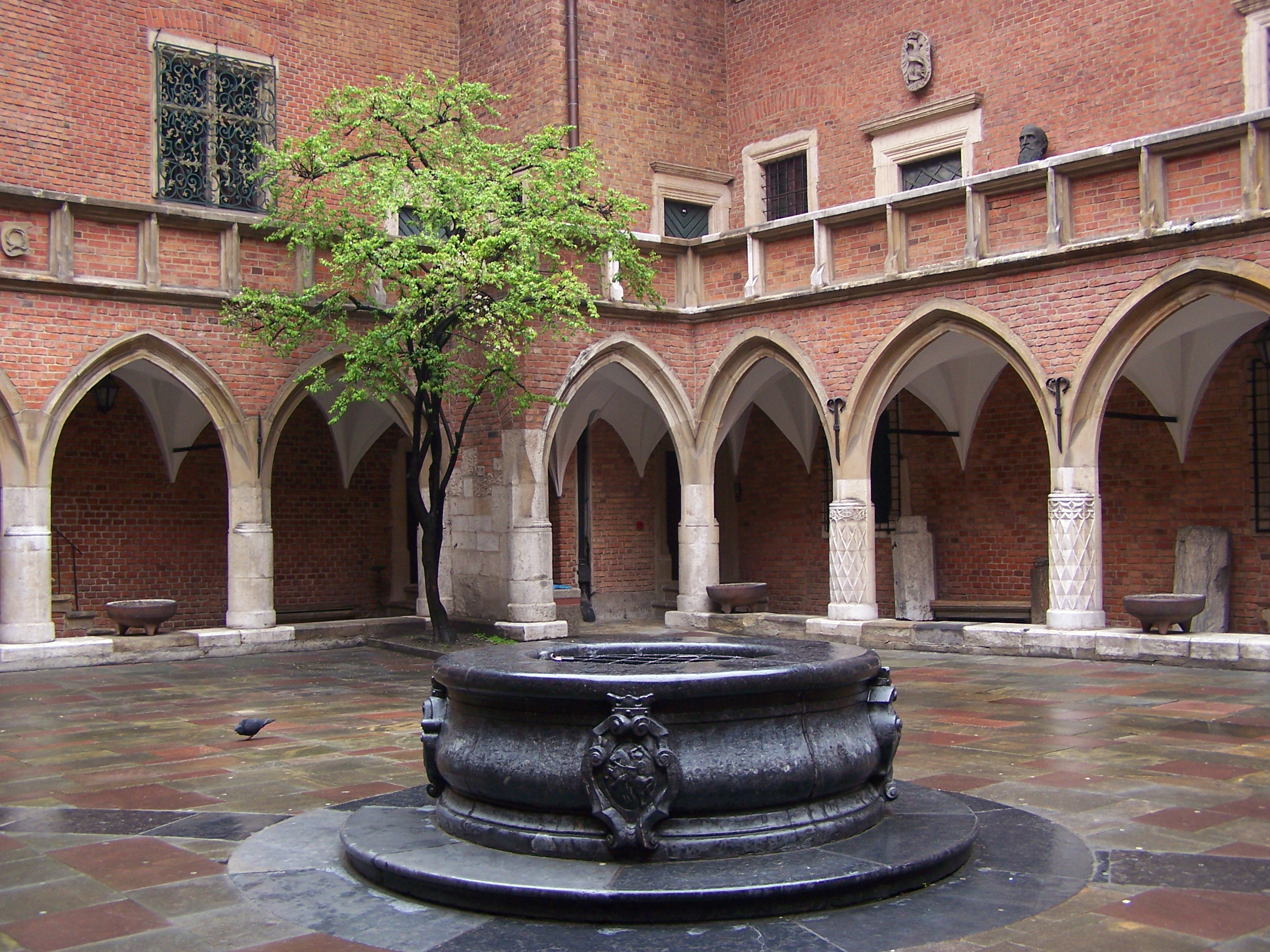 By Lestat (Jan Mehlich) - Praca własna, CC BY-SA 3.0, https://commons.wikimedia.org/w/index.php?curid=3957582
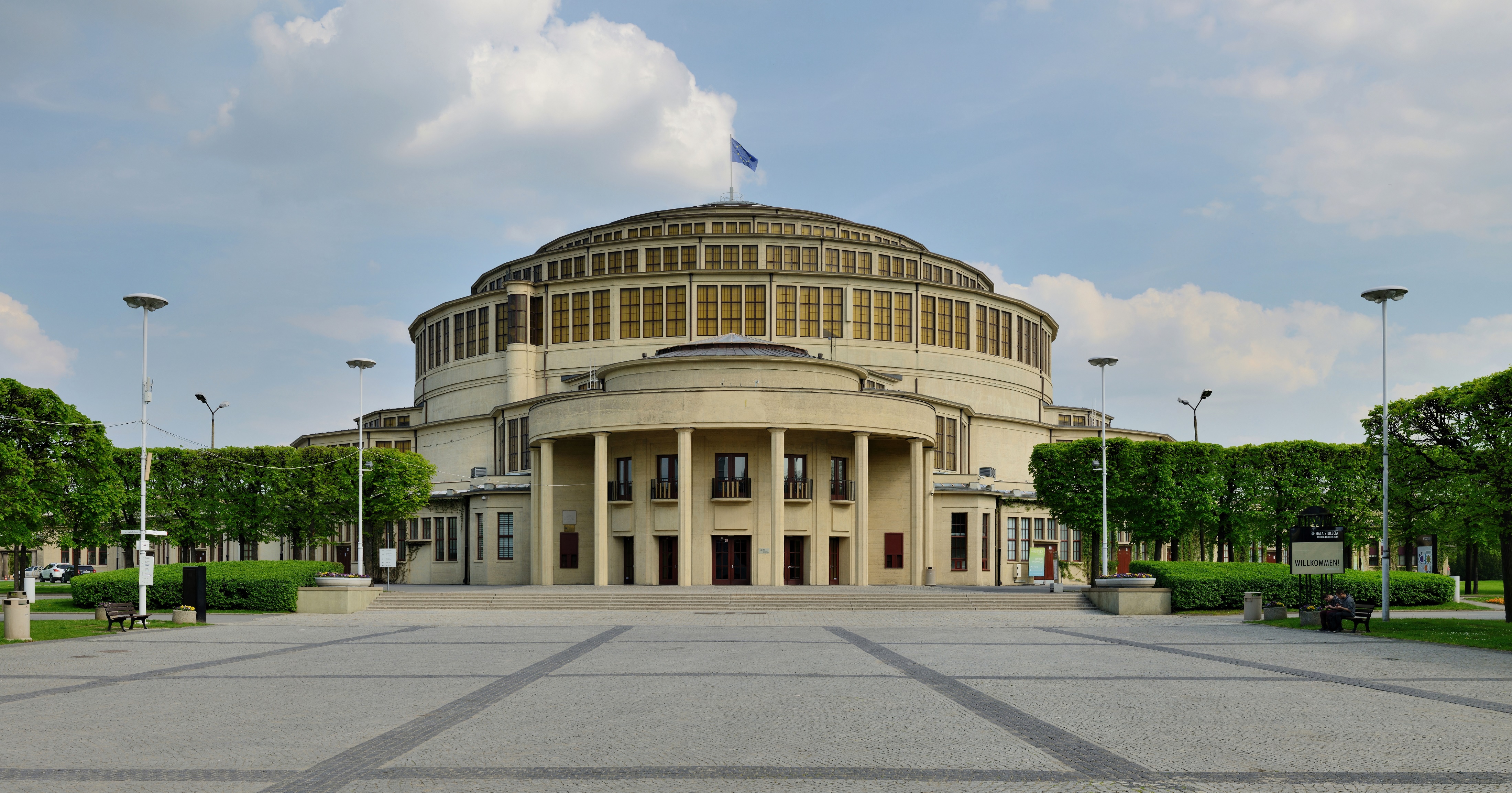 By Taxiarchos228 - Praca własna, FAL, https://commons.wikimedia.org/w/index.php?curid=32586673
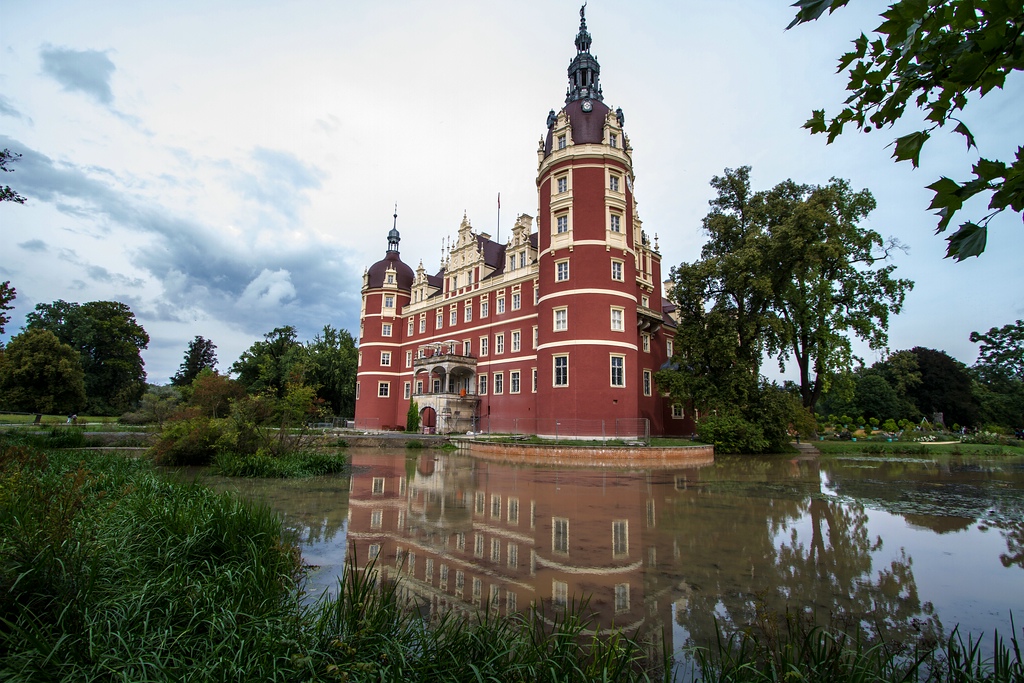 By Hedwig Storch - Praca własna, CC BY-SA 3.0, https://commons.wikimedia.org/w/index.php?curid=21121742
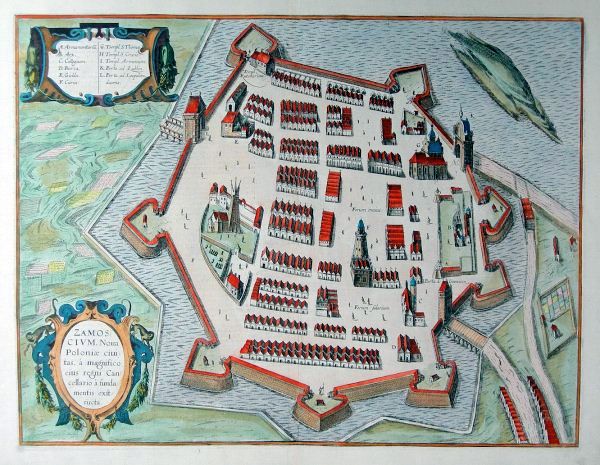 By Georg Braun &amp; Franz Hogenberg - http://www.barron.co.uk/?pgid=180, Domena publiczna, https://commons.wikimedia.org/w/index.php?curid=1944533
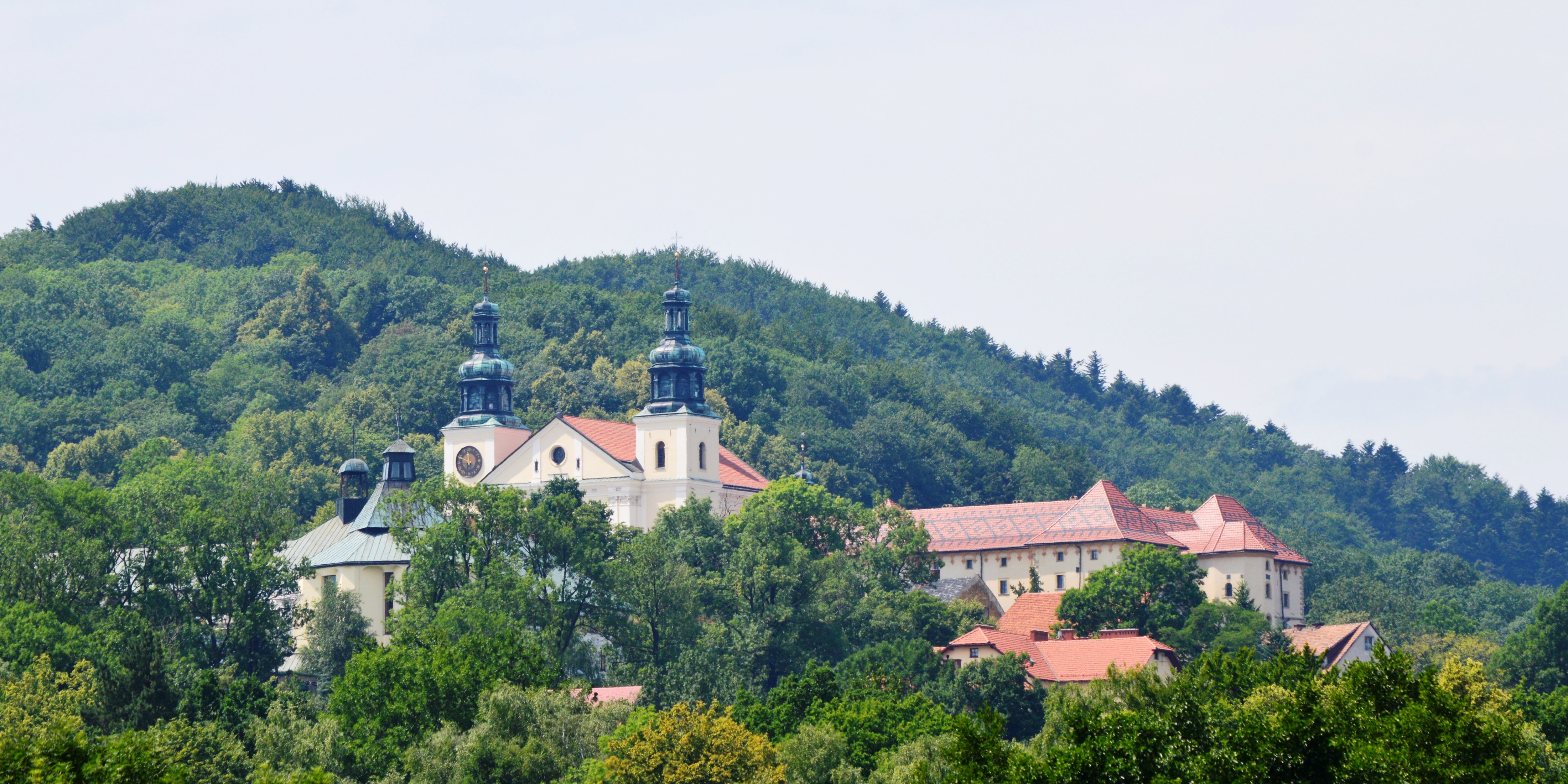 By Scotch Mist - Praca własna, CC BY-SA 4.0, https://commons.wikimedia.org/w/index.php?curid=43520351
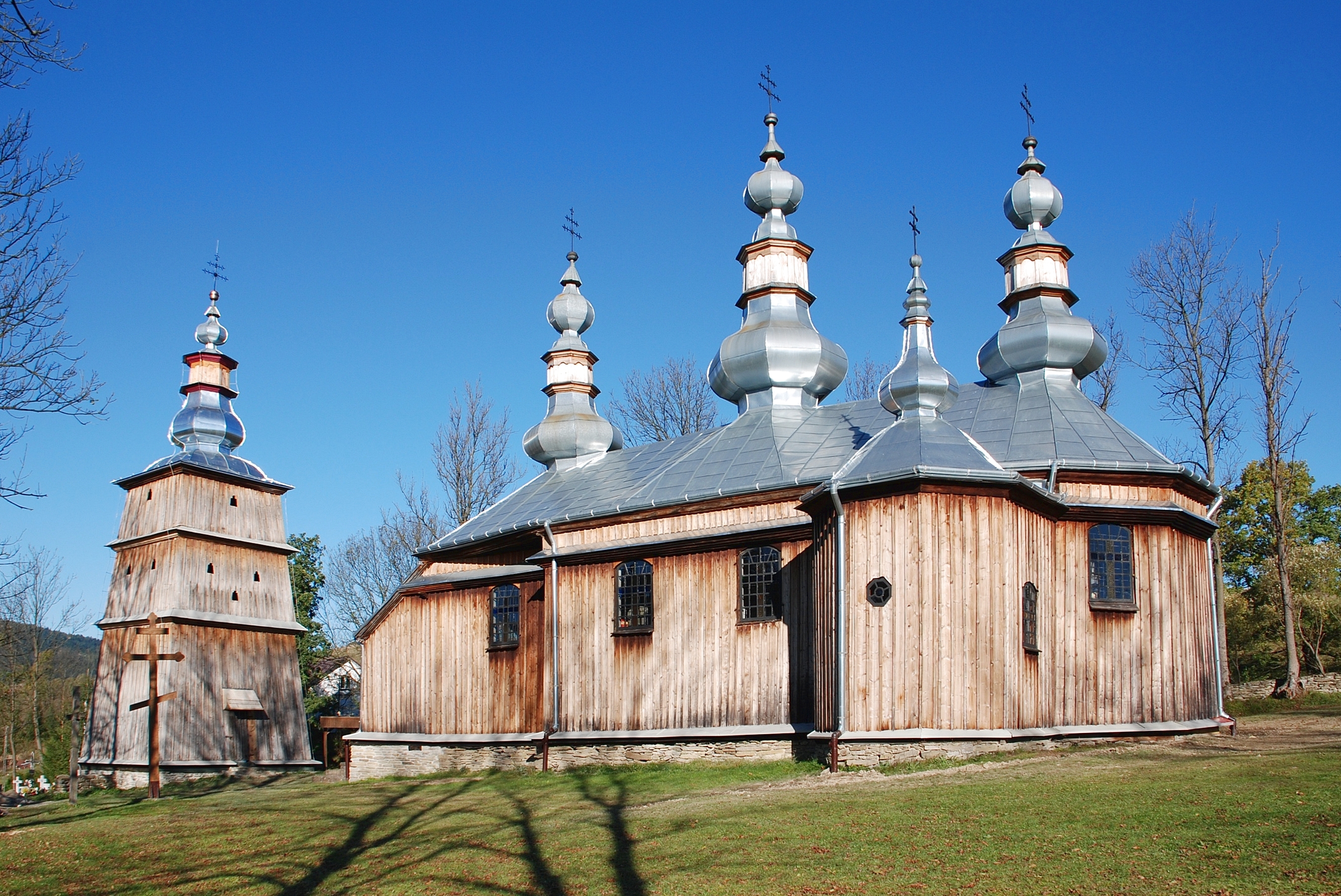 By Henryk Bielamowicz - Praca własna, CC BY-SA 4.0, https://commons.wikimedia.org/w/index.php?curid=61463456
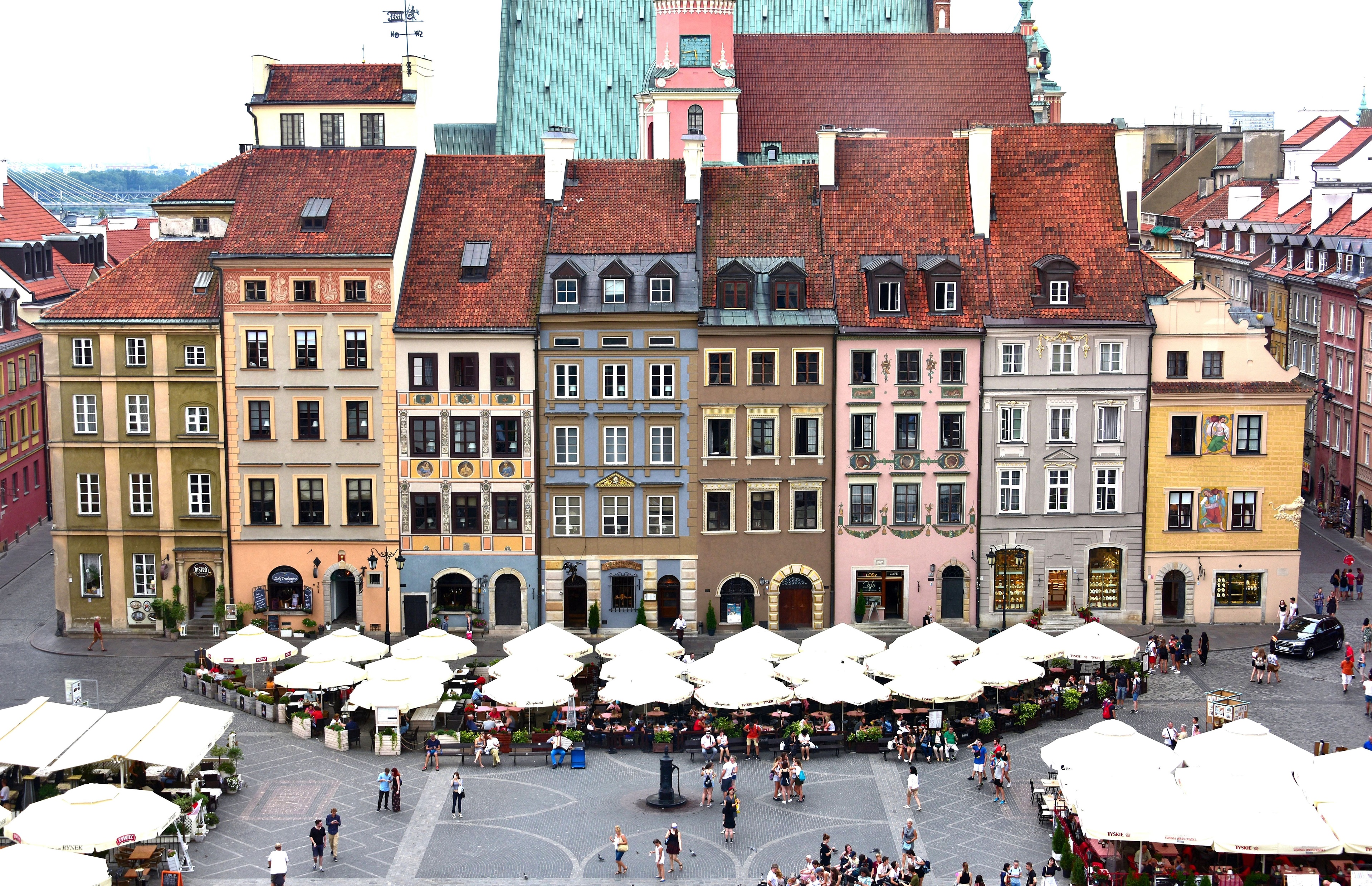 By Adrian Grycuk - Praca własna, CC BY-SA 3.0 pl, https://commons.wikimedia.org/w/index.php?curid=71720888
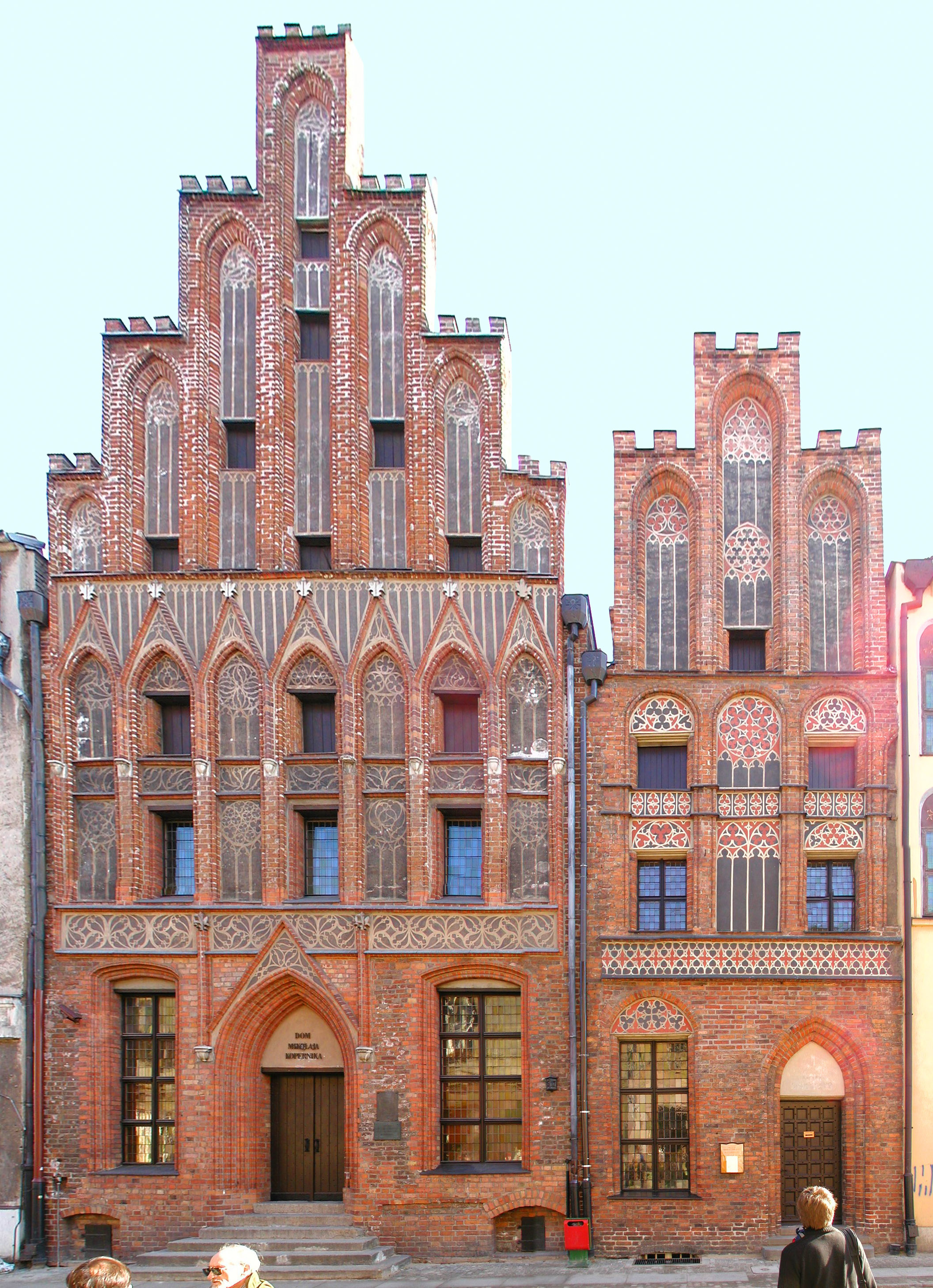 By Stephen McCluskey - Praca własna, CC BY-SA 2.5, https://commons.wikimedia.org/w/index.php?curid=796019
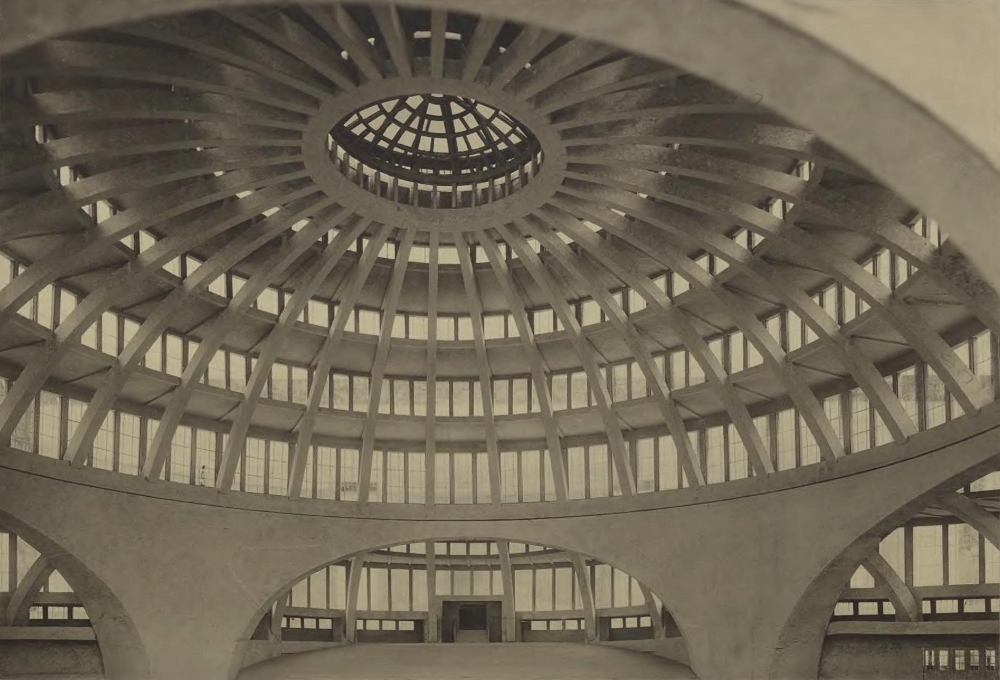 By Heinrich Götz - Digitale Bibliothek der Universität Breslau - Link, Domena publiczna, https://commons.wikimedia.org/w/index.php?curid=13341959
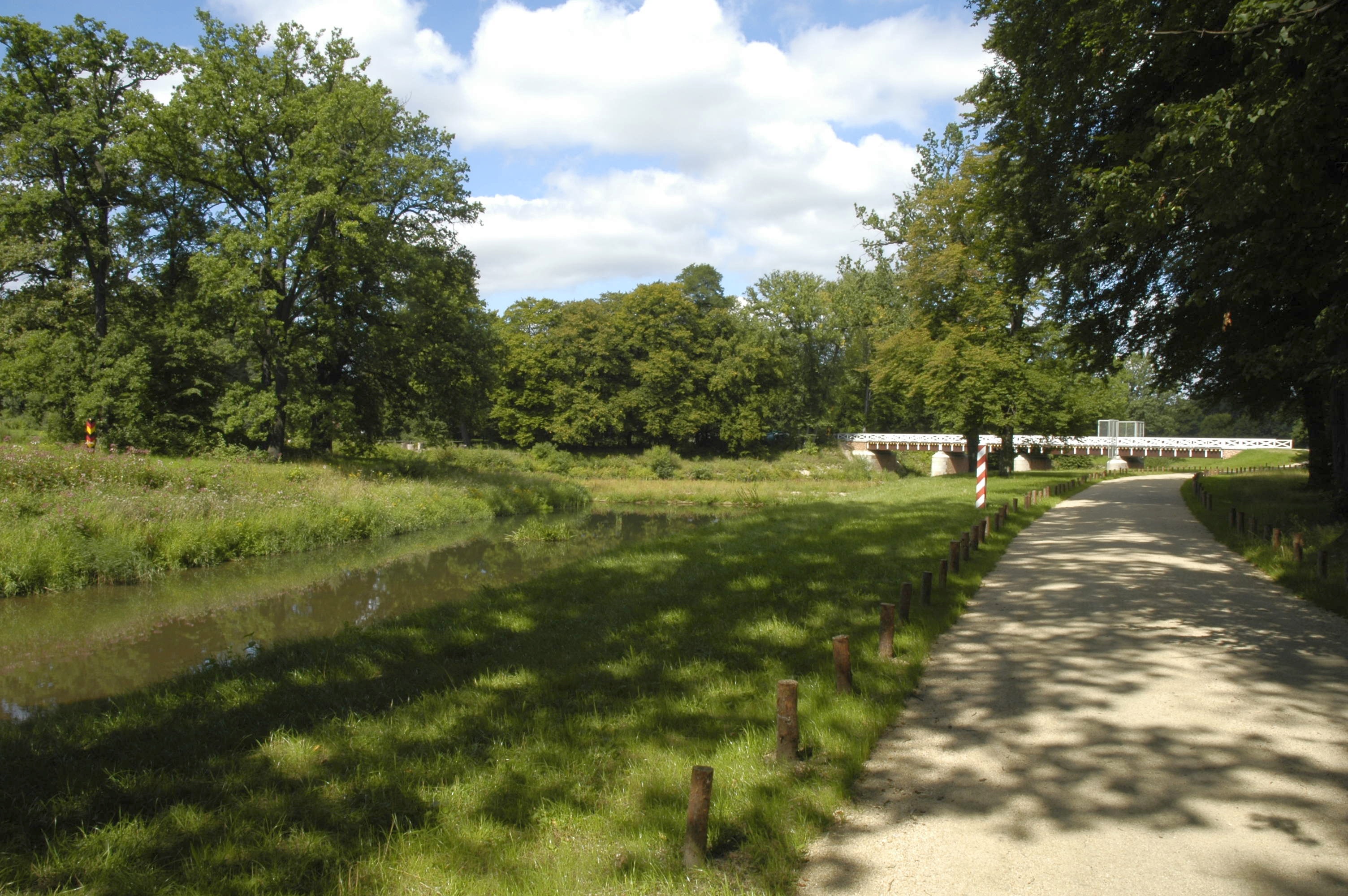 By Merlin - Praca własna, CC BY-SA 3.0, https://commons.wikimedia.org/w/index.php?curid=8835878
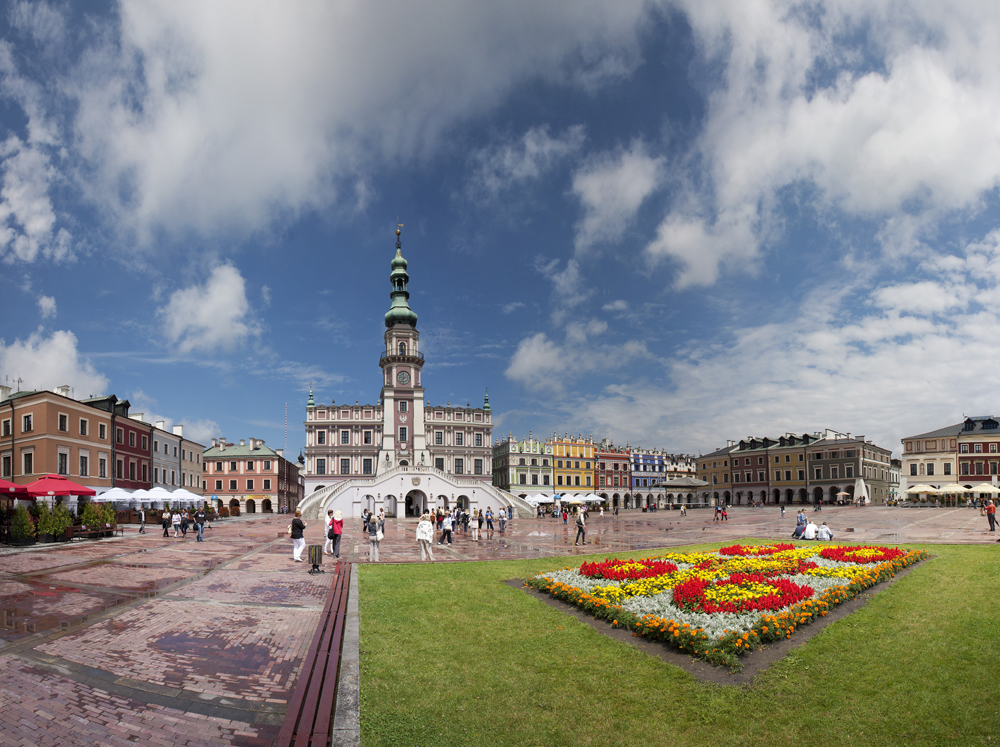 By Centymetr - Praca własna, CC BY-SA 3.0, https://commons.wikimedia.org/w/index.php?curid=17410093